Please use this font color for “International Handprint Network”. Choose one of the two fonts suggested below for the title
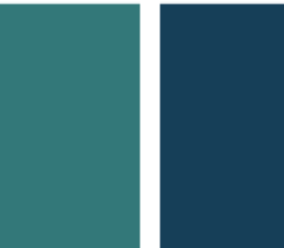 This line can be orange
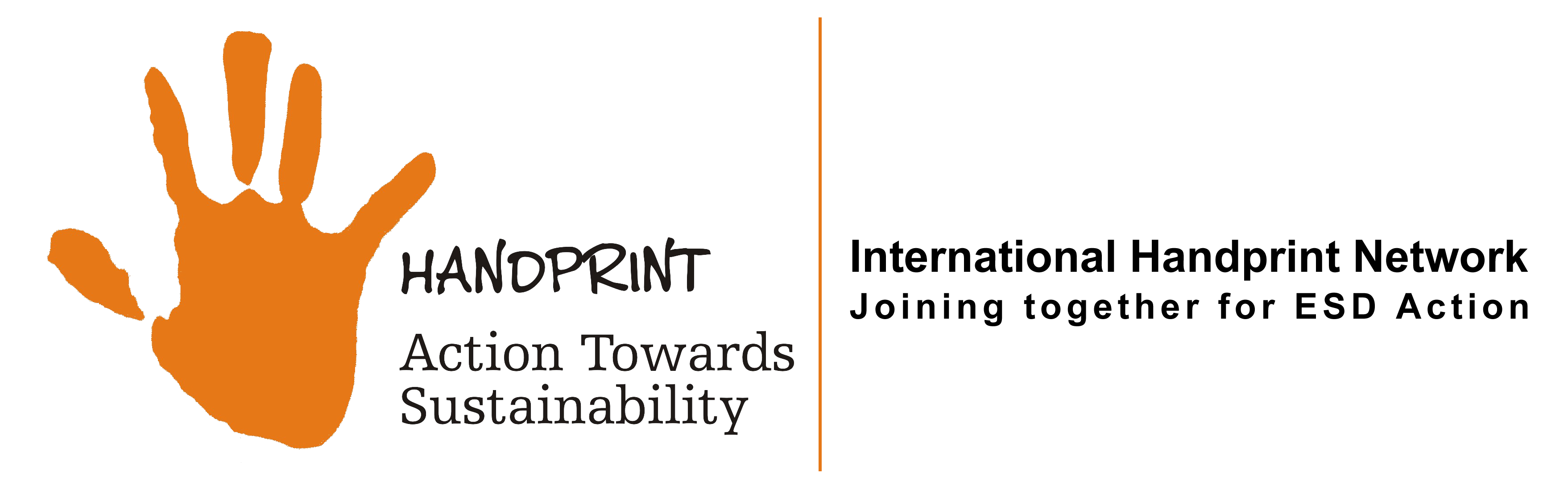 International Handprint Network
Font name: Bangla MN
The Handprint Logo can be slightly small
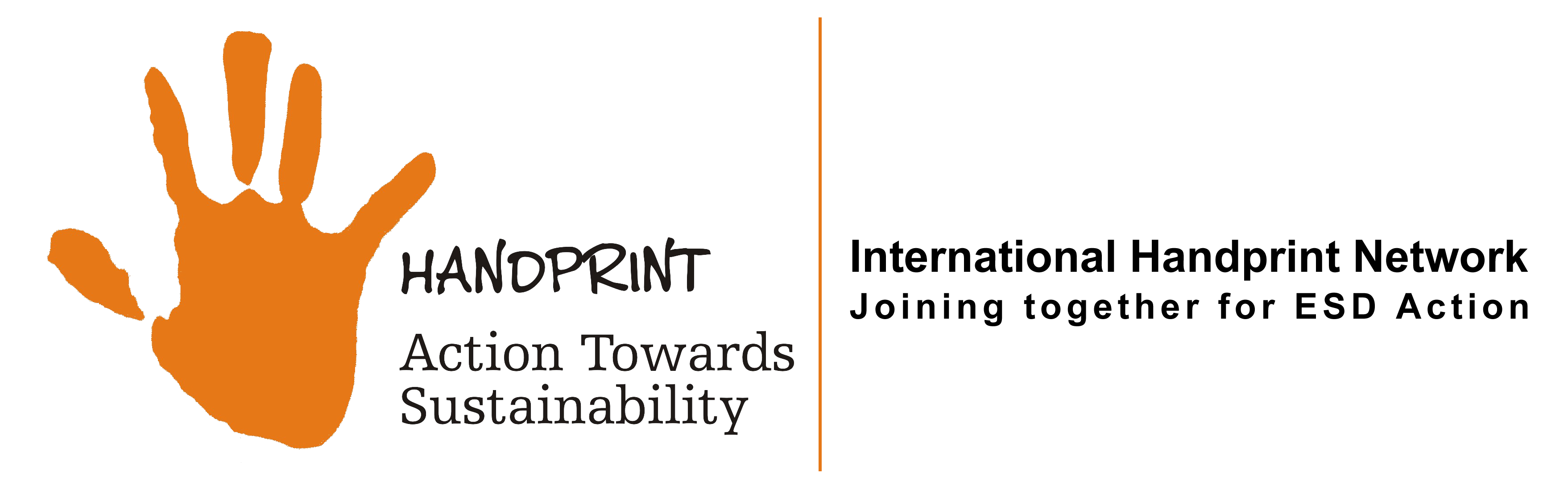 International Handprint Network
Font name: Garamond
Font colour used:
The Handprint represents the belief that we can make a difference through individual and collective actions for future sustainability.
We are experiencing drastic changes in environmental conditions which can sometimes bring a sense of fear and helplessness especially among children. Hence, it is important for us to educate future generations that positive actions can help cope with these challenges. This is where the HANDPRINT appears as a symbol of hope, to make us believe, have the courage and commitment to solve environment and sustainability problems. It captures the energy of young minds, who have the caring attitude for building sustainable societies and to inspire all to be responsible for a healthier planet.
Photo
Photo
Layout for “what does handprint stand for?”
Text
Text
Photo
Photo
Text
Text
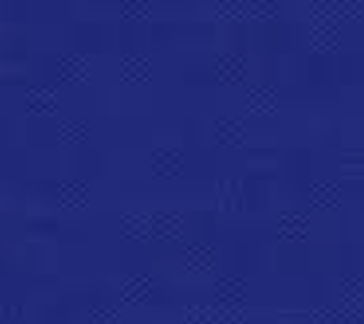 Font color used for the title:
What does Handprint stand for?
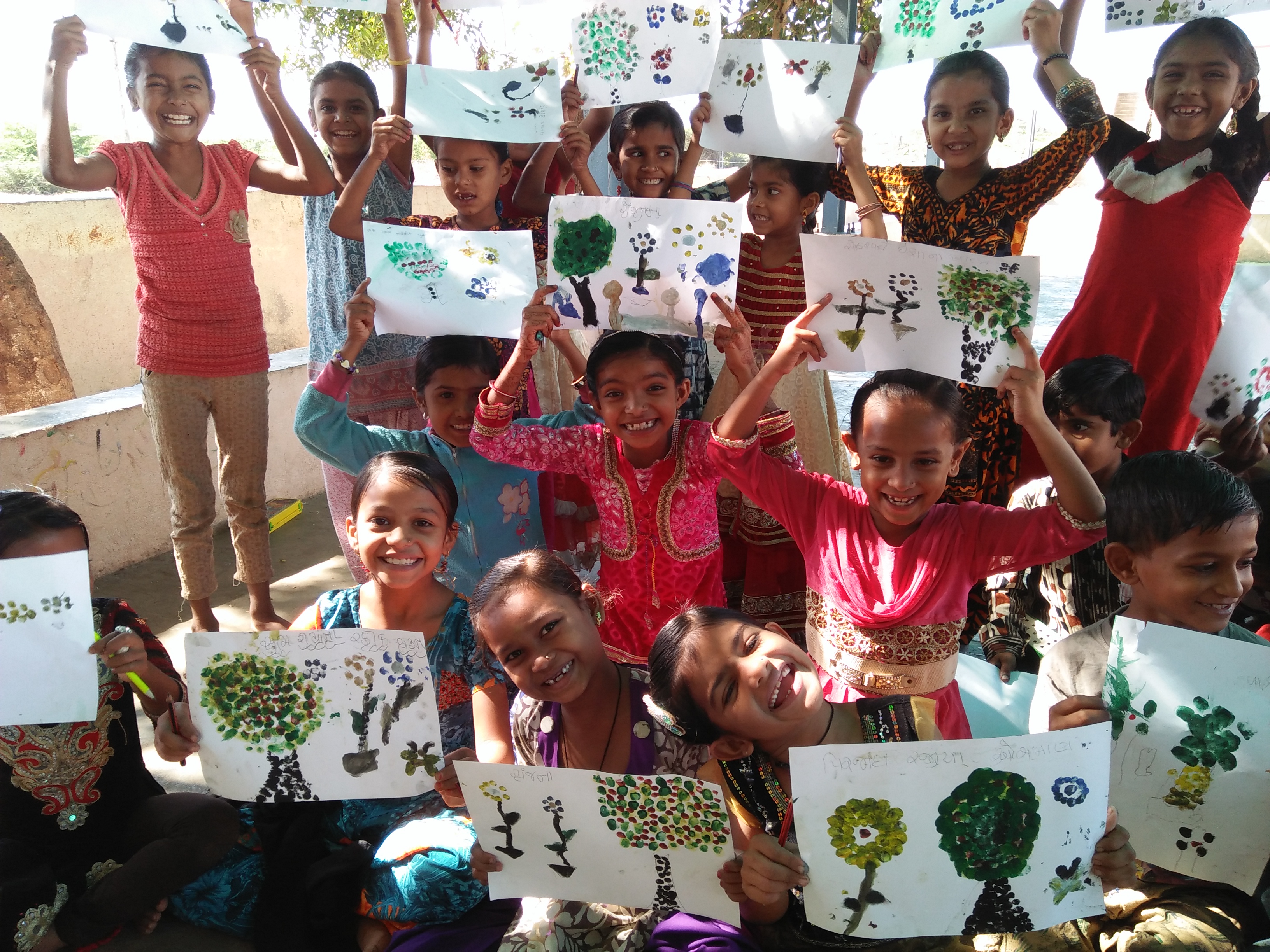 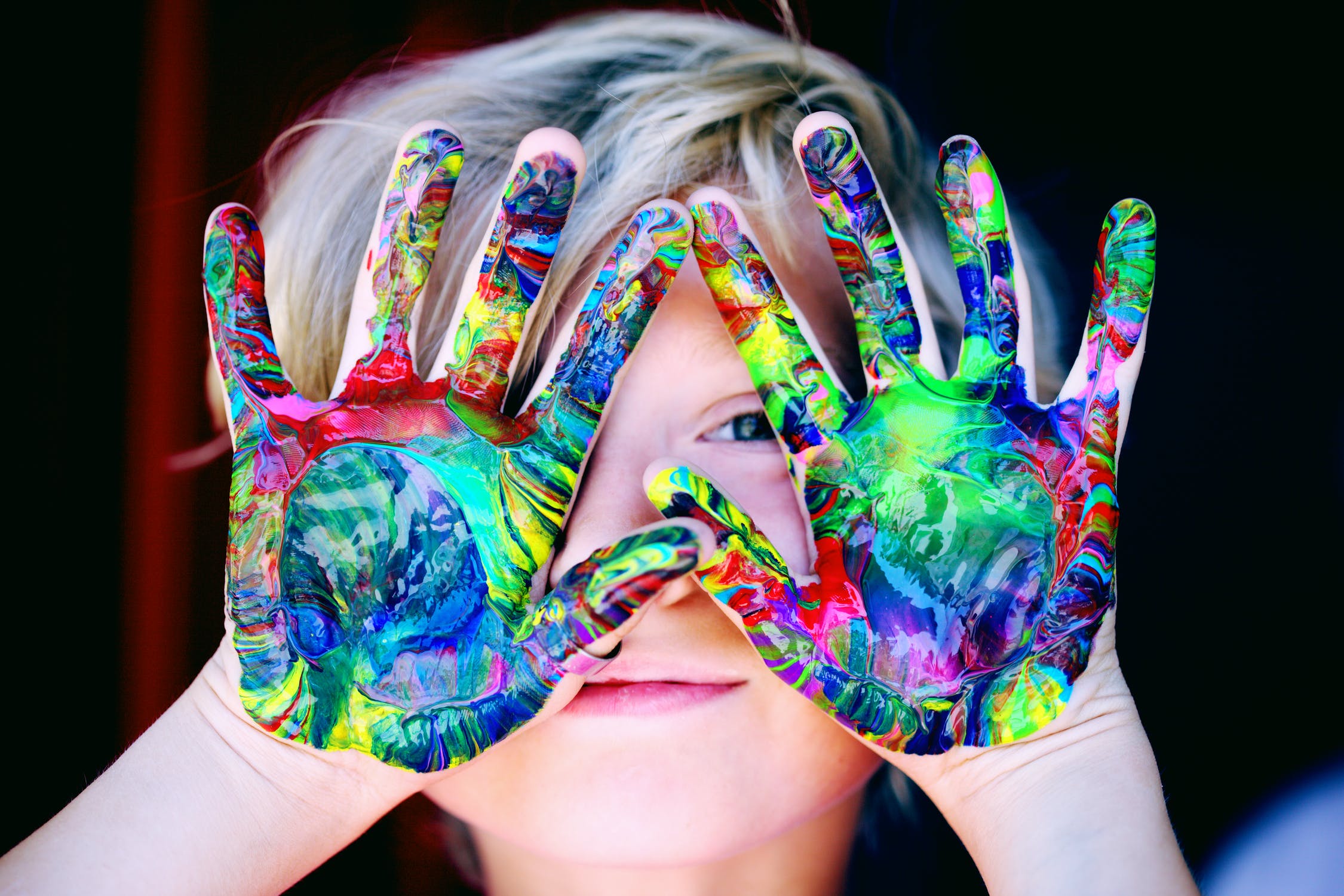 Positive & tangible actions towards future sustainability.
Commitment to act for the common good.
Font colors used for the key words. The same colour is used on top the respective pictures. Transparency at 67%.  Please check and use whatever best fits.
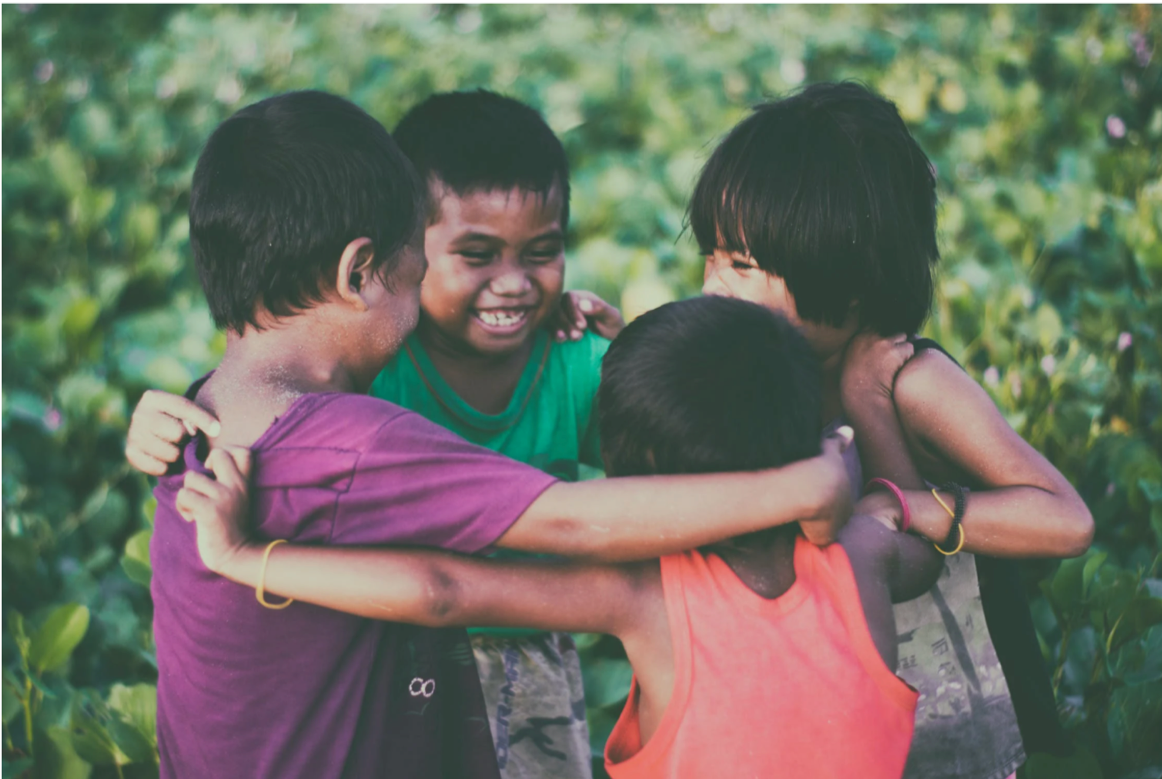 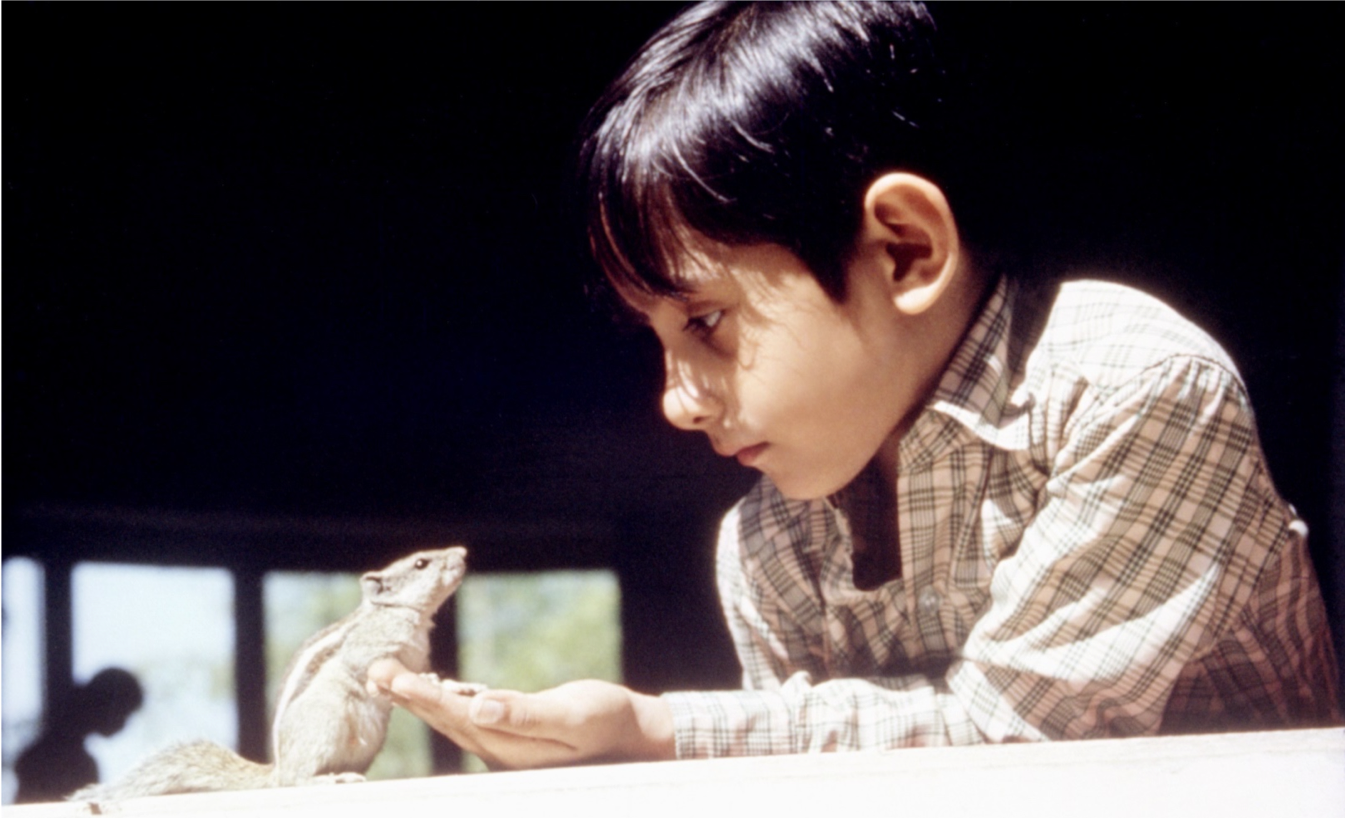 Care for the planet and all life forms.
Collaborate to take actions for safer and healthier communities.
Please follow the same instructions as previous slide except that here in the first picture, the colour used on the picture is yellow.
The Handprint story
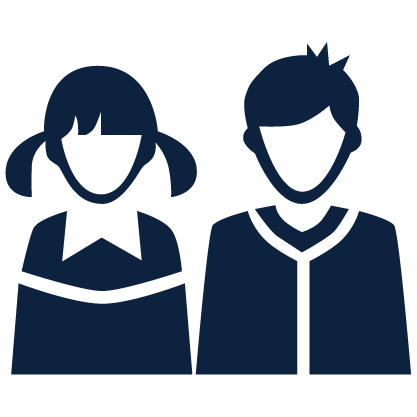 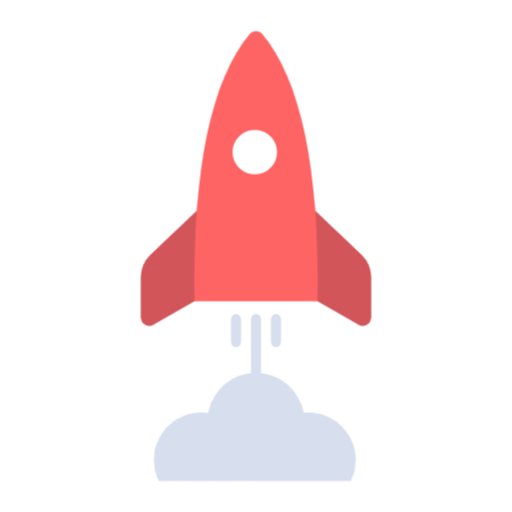 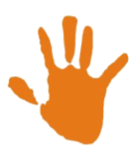 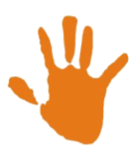 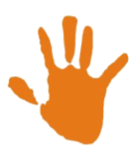 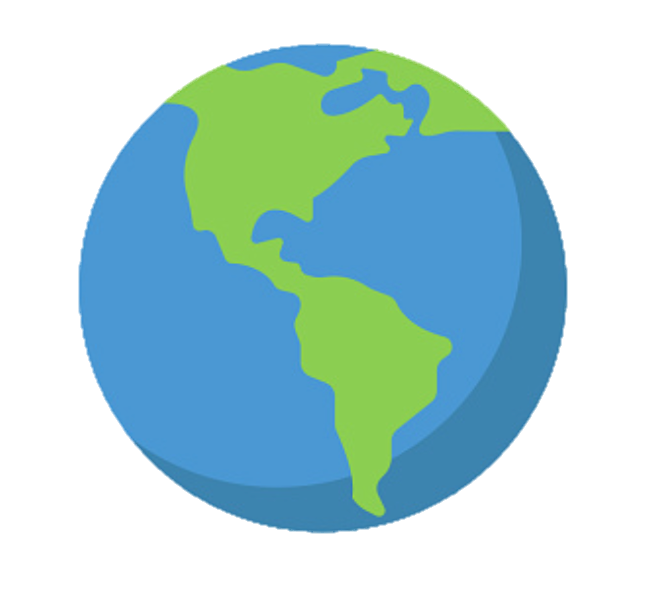 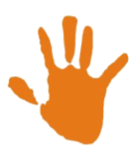 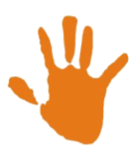 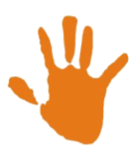 Handprint was launched in 2007 by CEE at UNESCO’s 4th International Conference on Environmental Education held at Ahmedabad, India.
A10 year old girl Srija from Hyderabad, India participated in a CEE project where she expressed a wish to take positive action for future sustainability.
Handprint reiterates that positive actions can be facilitated, supported, and shared to inspire others (locally & globally) to act for the common good.
It is her handprint that inspired this idea. Her handprint is now an international symbol for creating a better world.
Handprint Resources
World Handprint Day
Handprint CARE
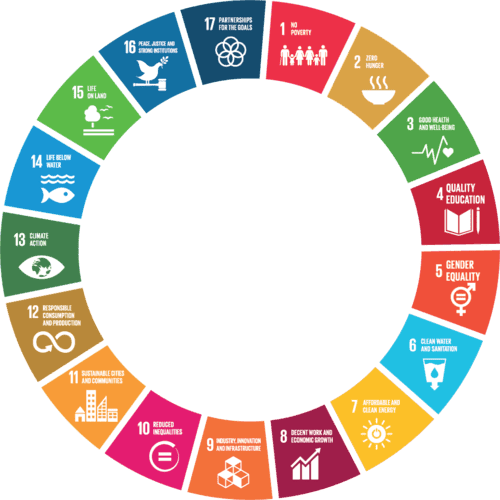 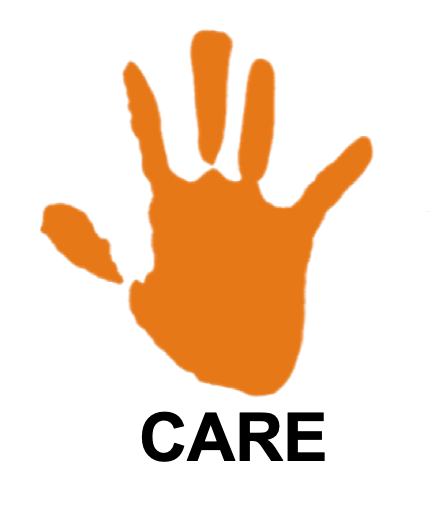 Handprint CARE intro video
<text on Handprint CARE> refer to the next slide
Power point presentation
Videos
Thumbnails
Handbook
One or two quotes from HCARE authors (ex: chong on slide 7)
Partner logos (re-directed to their website if any)
<text for Handprint CARE – to be placed just below the video>
In light of the pressing global sustainability issues, Education for Sustainable Development (ESD) aims to build a more just and sustainable world. Handprint uses ESD as an approach to build education systems that support learners of all ages to be responsible and active contributors to more sustainable societies and a healthy planet. This led to the emergence of ‘Handprint CARE’ which is based on the core idea of promoting ‘Ethics-led Action Learning’ . 

An ethic of care is explored within the Handprint CARE pedagagy that is locally relevant and culturally appropriate. The focus is on working with Sustainable Development Goals (SDGs) and developing ESD competencies which are needed to recognize concerns, assess value and act for the common good within school subject disciplines. The Handprint CARE pedagogy centered on sharing real life stories to engage local matters of concern like biodiversity, water, lifestyle, climate change. It identifies teachers as key to facilitating ethic based learning, which involves processes of self-reflection and fosters critical thinking of their own values and that of others. 

This is a four country initiative supported by Engagement Global, Germany. The collaboration involves ESD Expert Net partners from Rhodes University, South Africa, Universidad Veracruzana, México, Universitat Duisburg Essen, Germany, National Council of Educational Research and Training (NCERT), India and Centre for Environment Education (CEE), India. As part of this initiative educational resources for teacher educators have been developed to build capacity of primary and middle school teachers. These resources include a teacher educator’s handbook, thematic thumbnails, videos, power point presentations and other resources.
=
Dr. Chong Shimray
Font: Academy Engraved LET
Associate Professor, 
National Council of Educational Research and Training (NCERT, India)
Will soon share their pictures
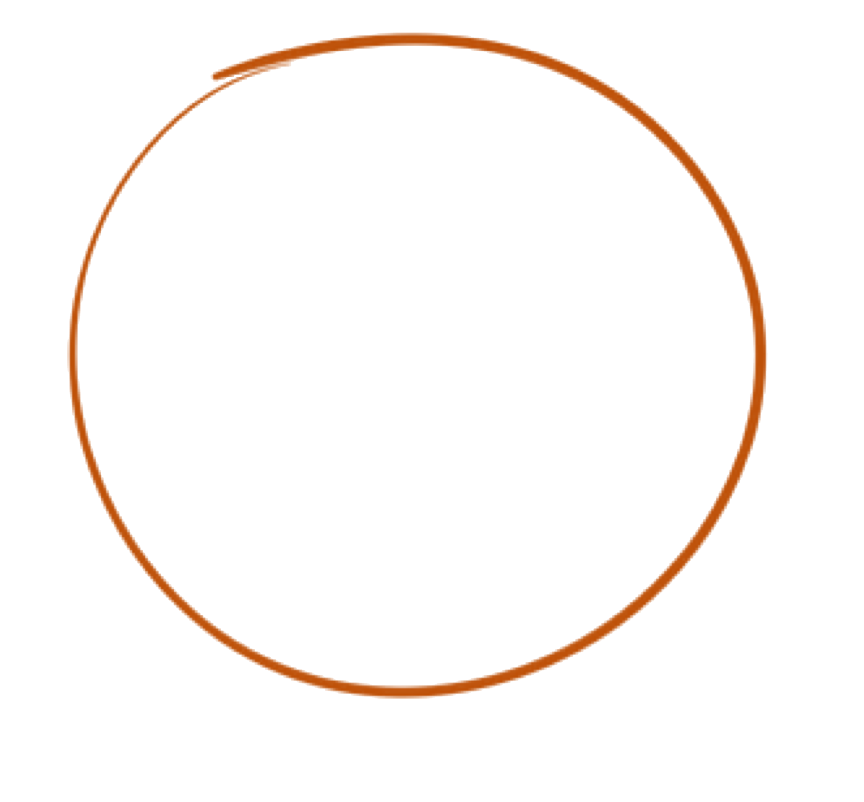 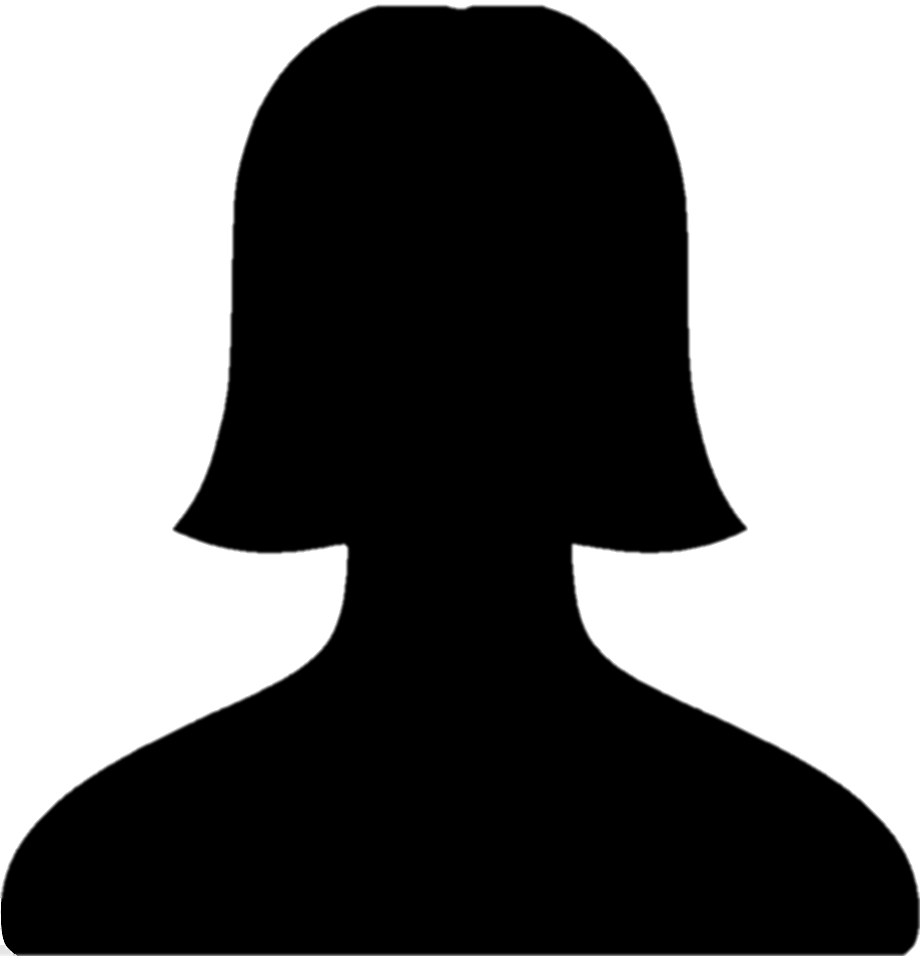 Font: Chalkboard SE
“
We fix things with our hands. We take actions with our hands. We can change our little worlds or even the whole world if our hands did the right thing. Handprint CARE pedagogy is all about this, doing the right things.
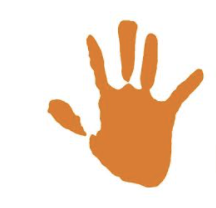 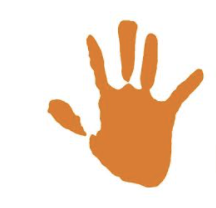 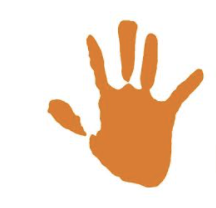 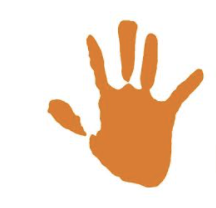 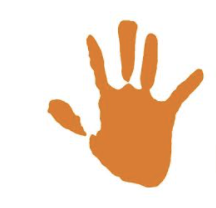 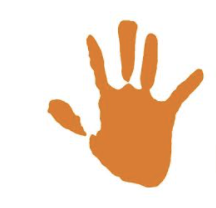 ”
=
Rob O'Donoghue
Rhodes University, South Africa
Will soon share their pictures
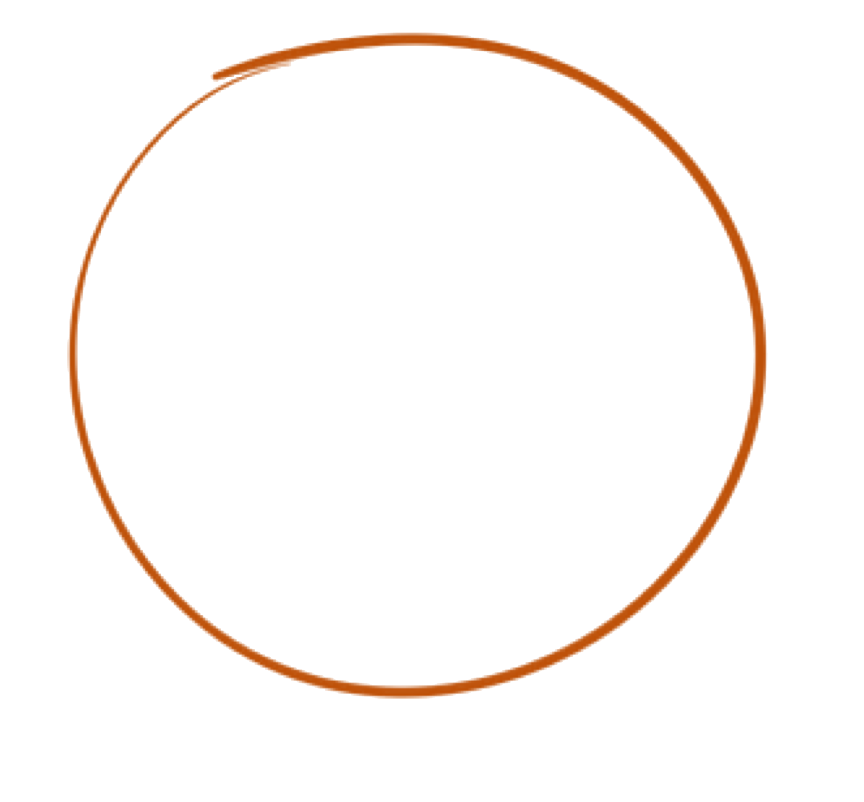 “
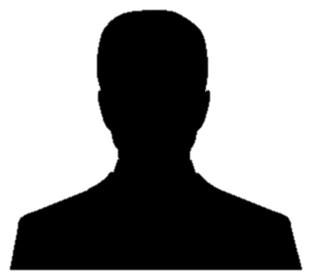 The corner stones of Handprint ethics is empathy and respect. Respect and empathy must go hand in hand for our classroom environments to waken and nurture a caring spirit that grows from within and is affirmed in caring relations through positive learning actions for a more just and sustainable future.
”
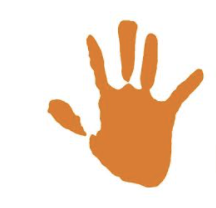 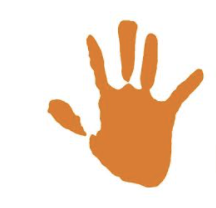 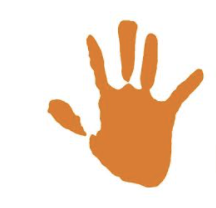 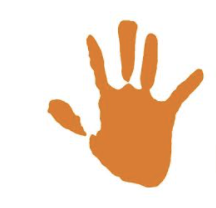 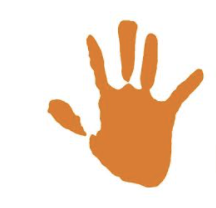 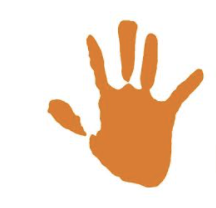